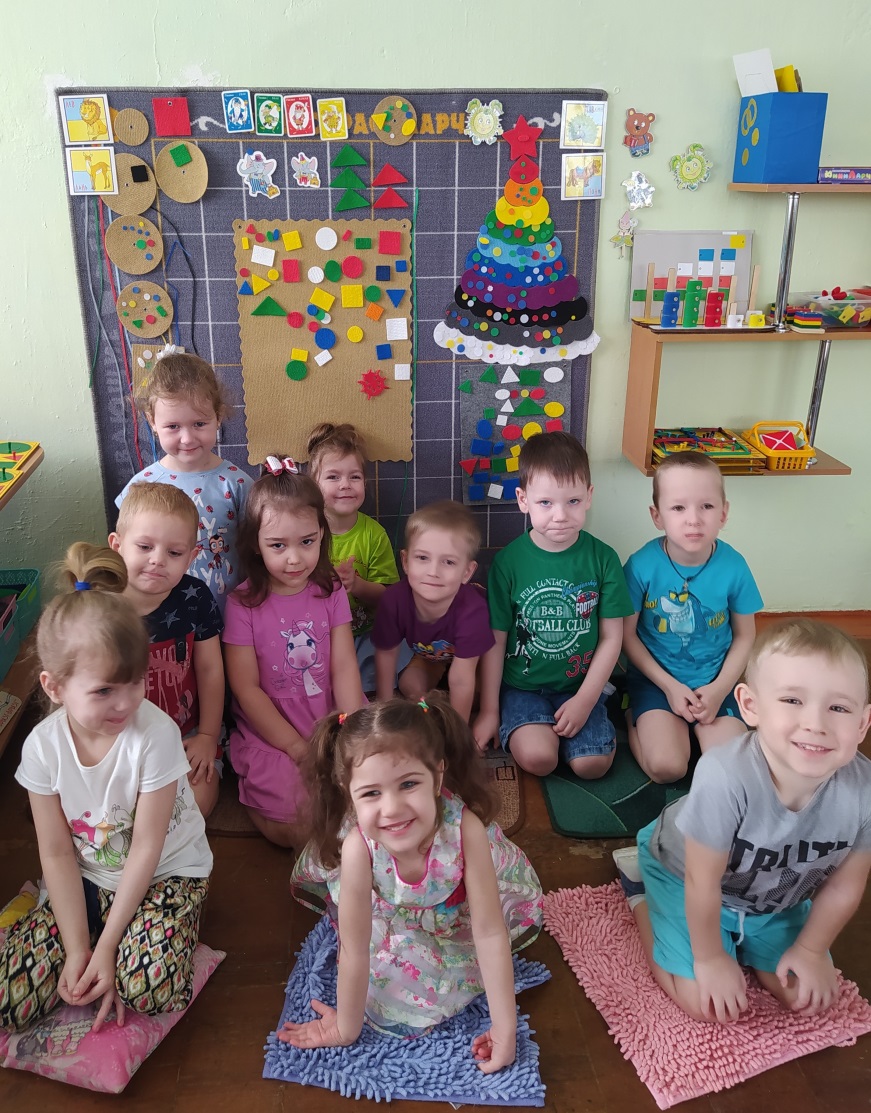 Эффективная образовательная практика развития детей раннего возраста
Из опыта работы 
МБДОУ № 9 г. Боготол
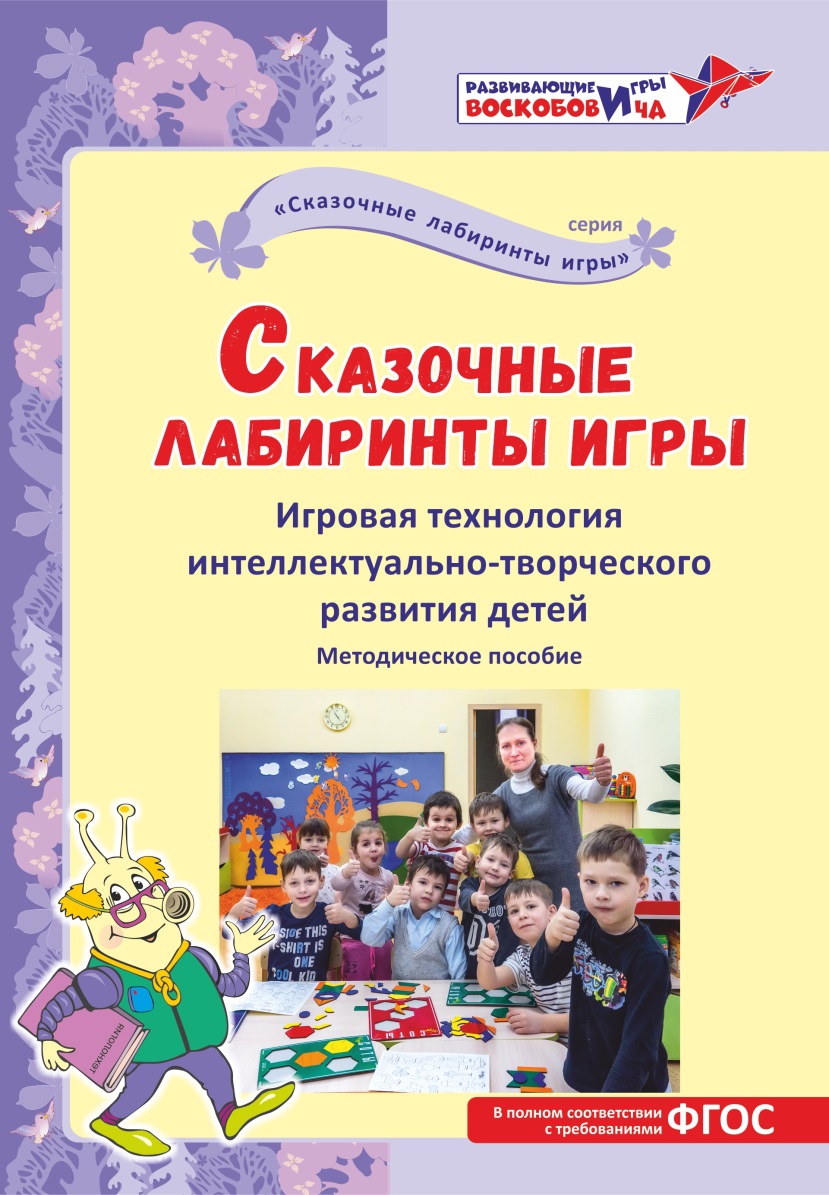 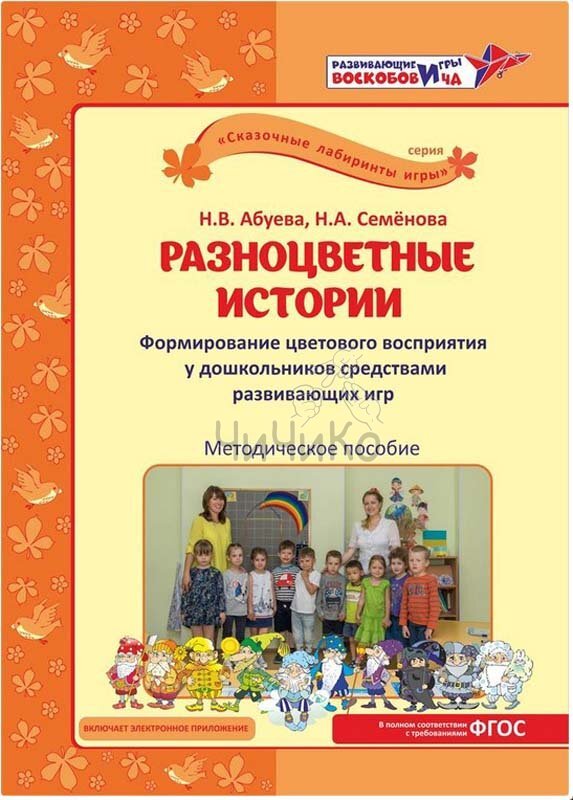 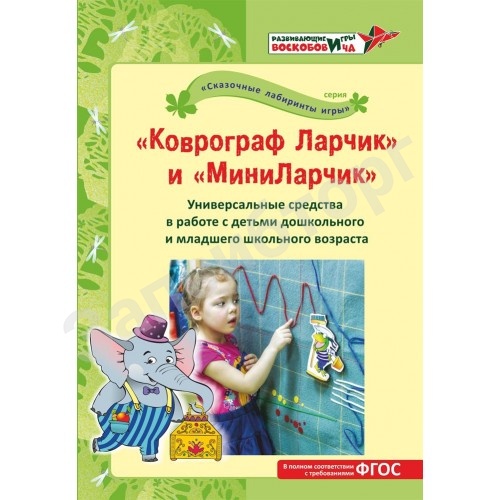 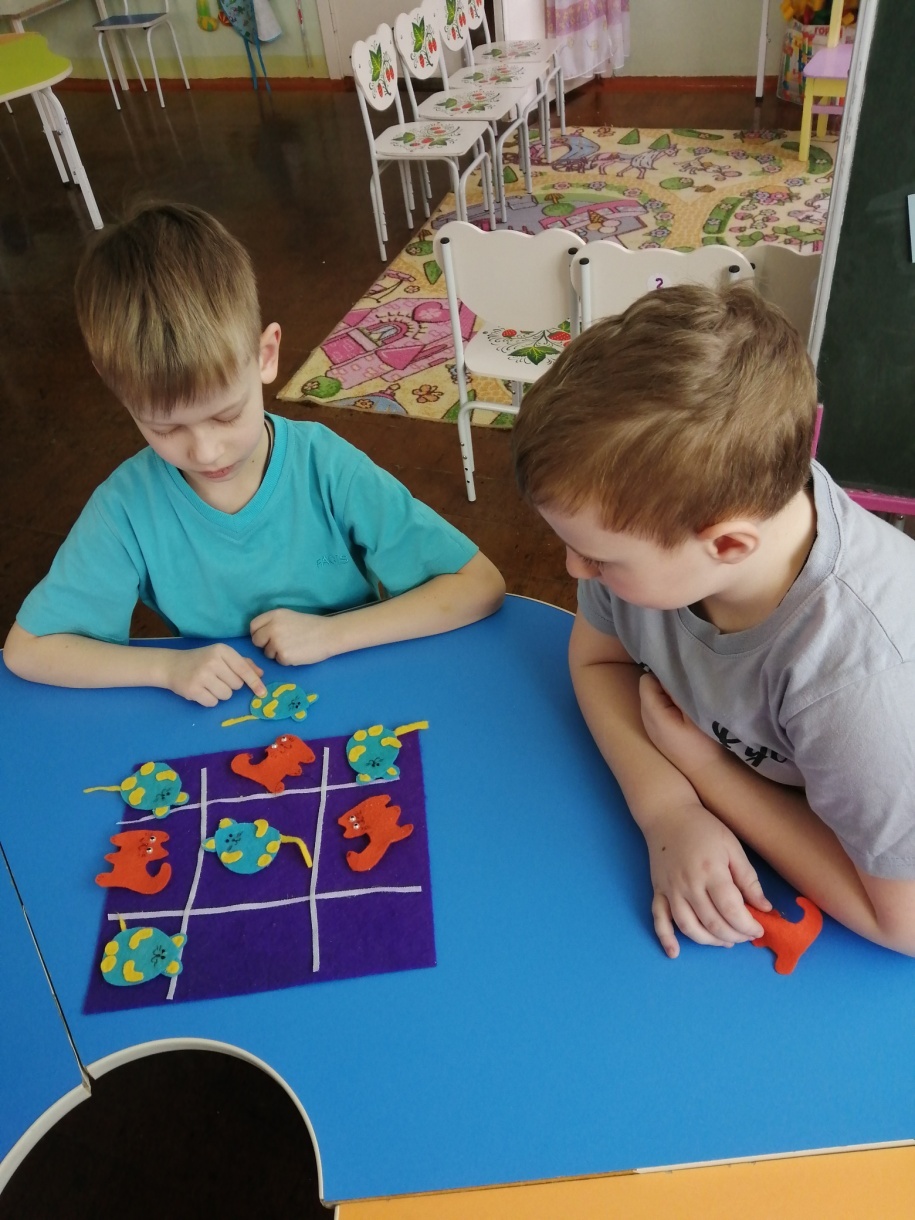 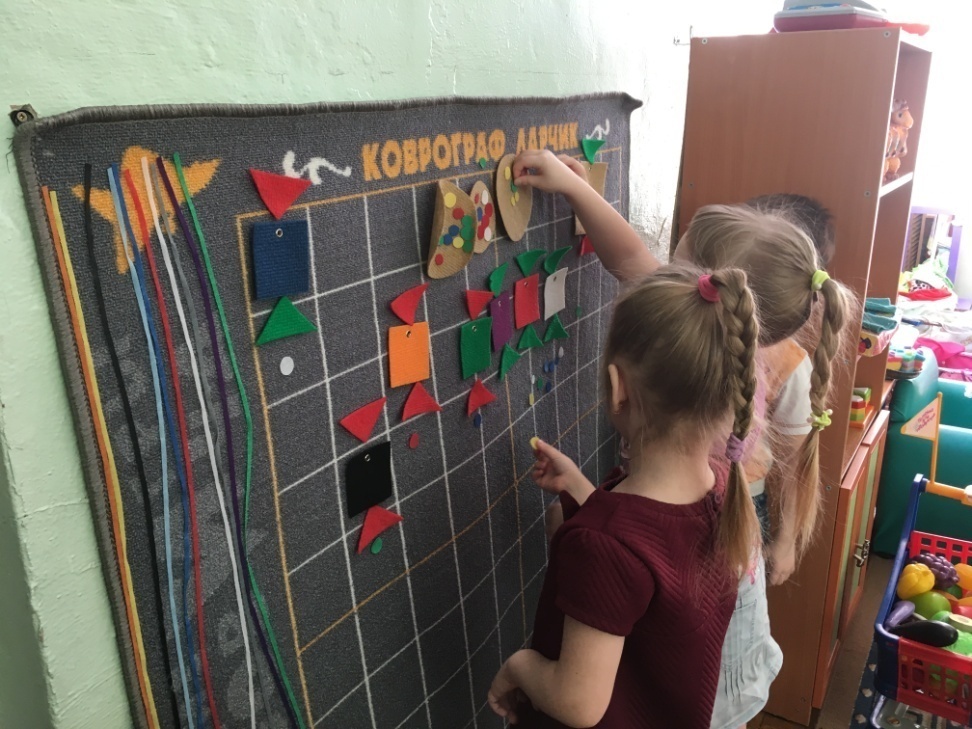 Цель:
Создание условий для развития детей раннего возраста                            с использованием технологии Воскобовича «Сказочные лабиринты игры»
Задачи:
Организовать в учреждении систему повышения квалификации педагогических кадров.

Создать условия для внедрения технологии Воскобовича в группы раннего возраста.

Повысить уровень удовлетворенности субъектов воспитательно-образовательного процесса жизнедеятельности в ДОУ (воспитанников, родителей, педагогов).
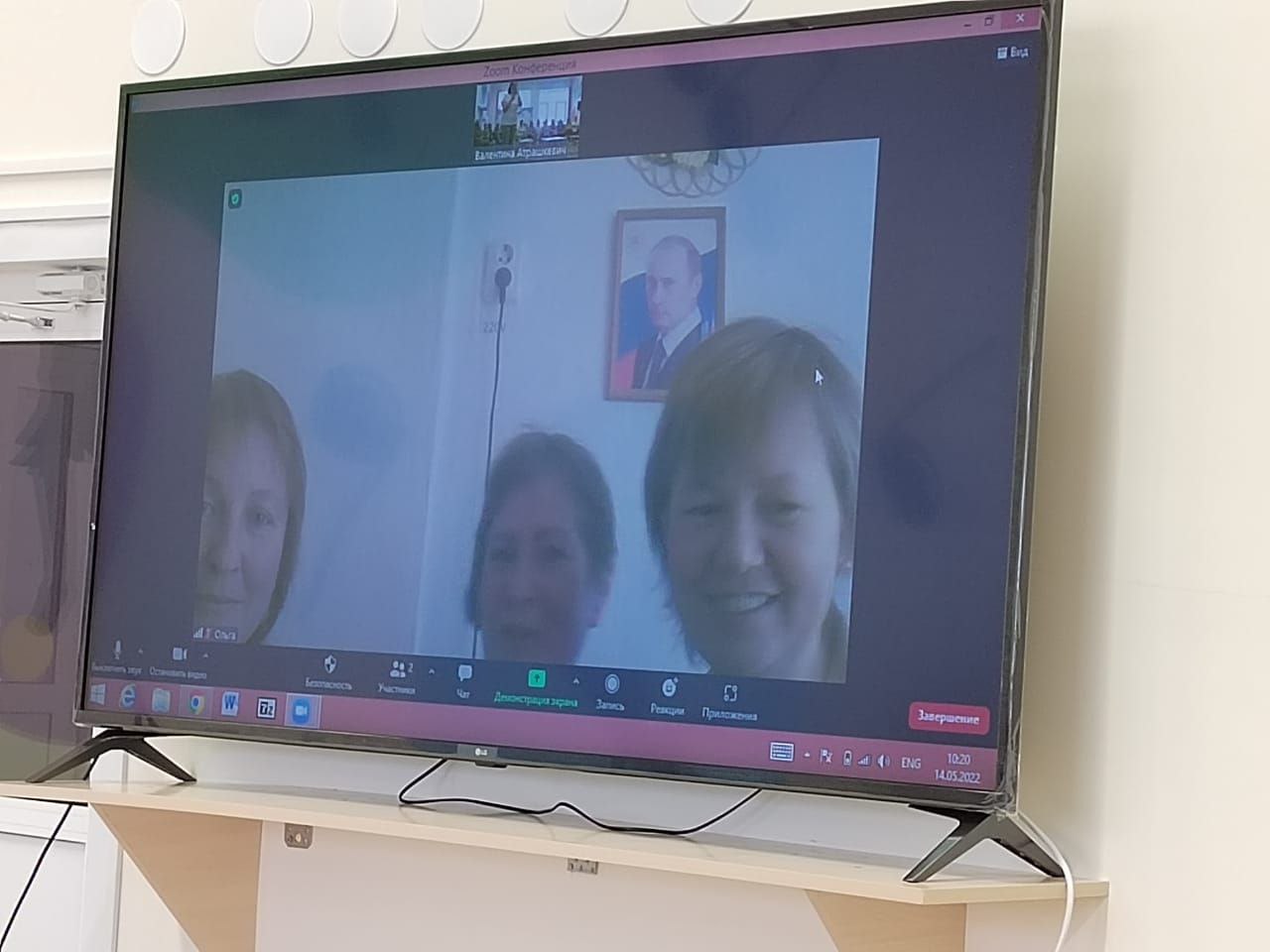 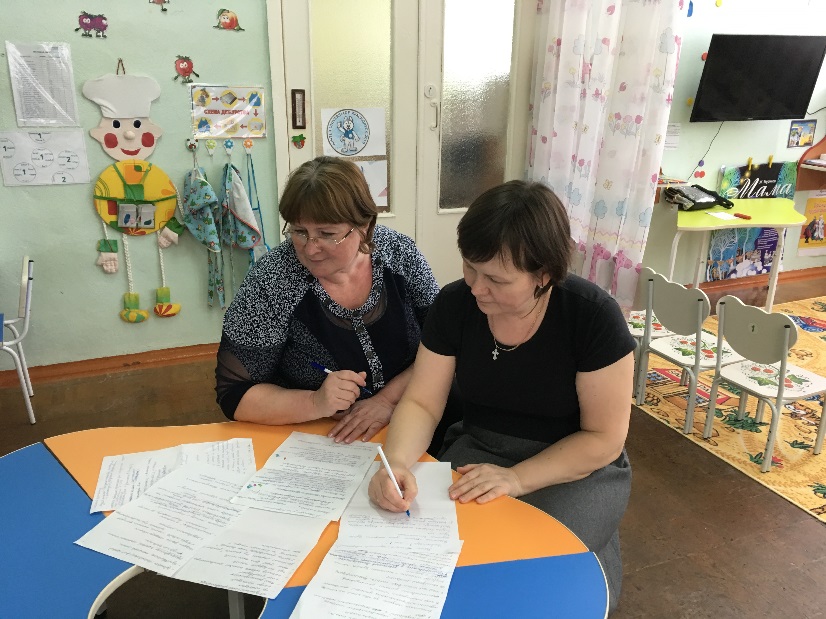 Педагогическая                               Организация
грамотность                                        РППС
педагога                                               


Педагогические условия



Методическое                               Взаимодействие 
сопровождение                               ДОУ и семьи
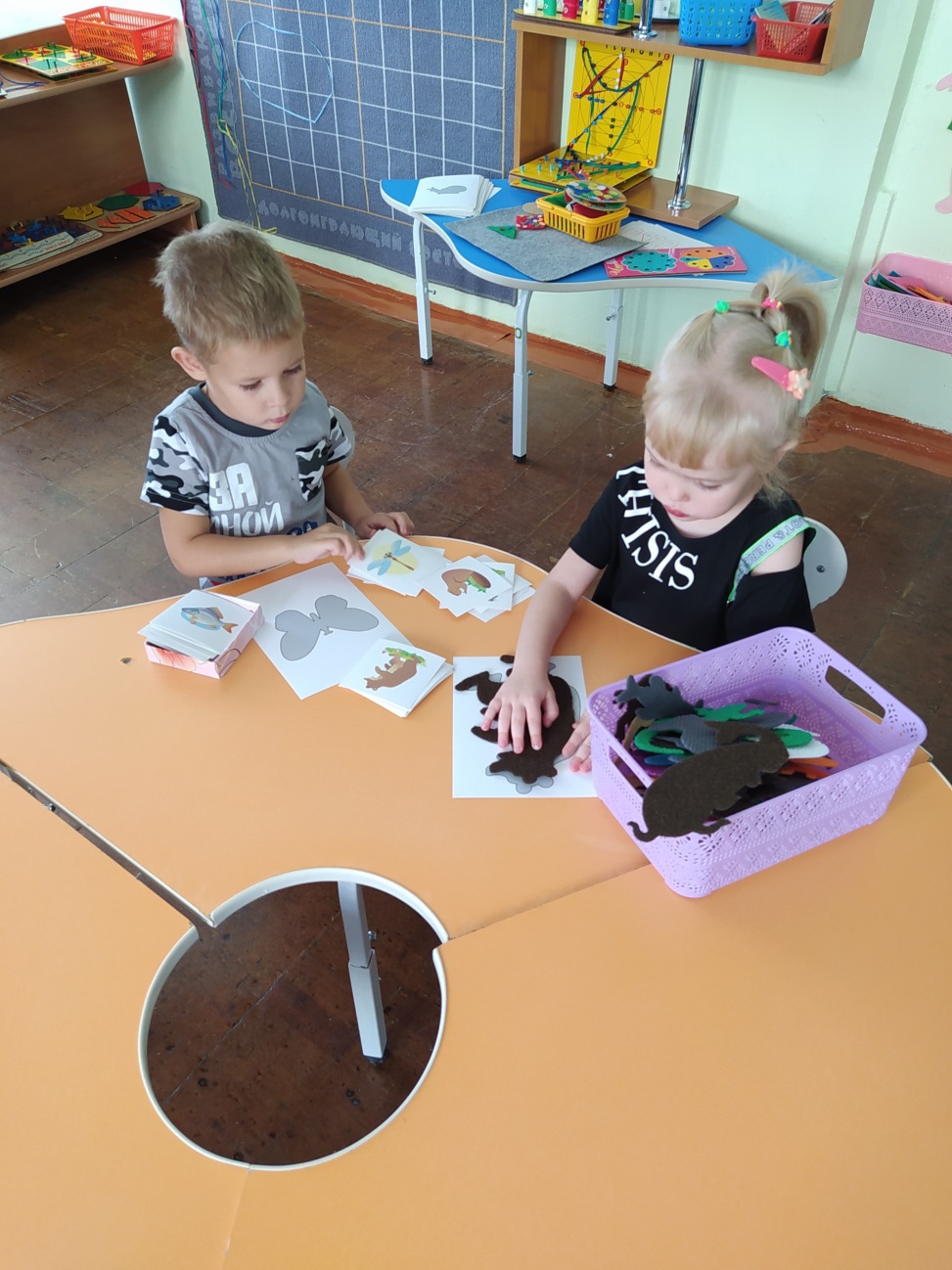 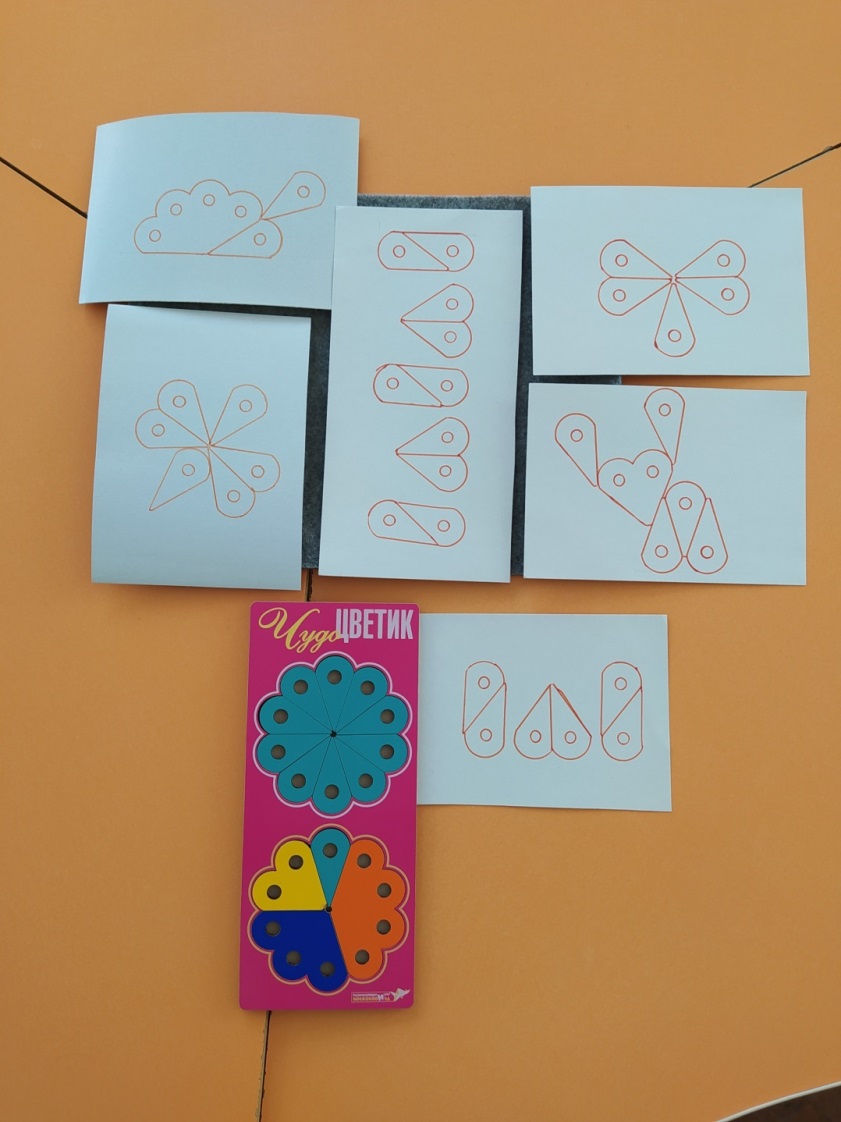 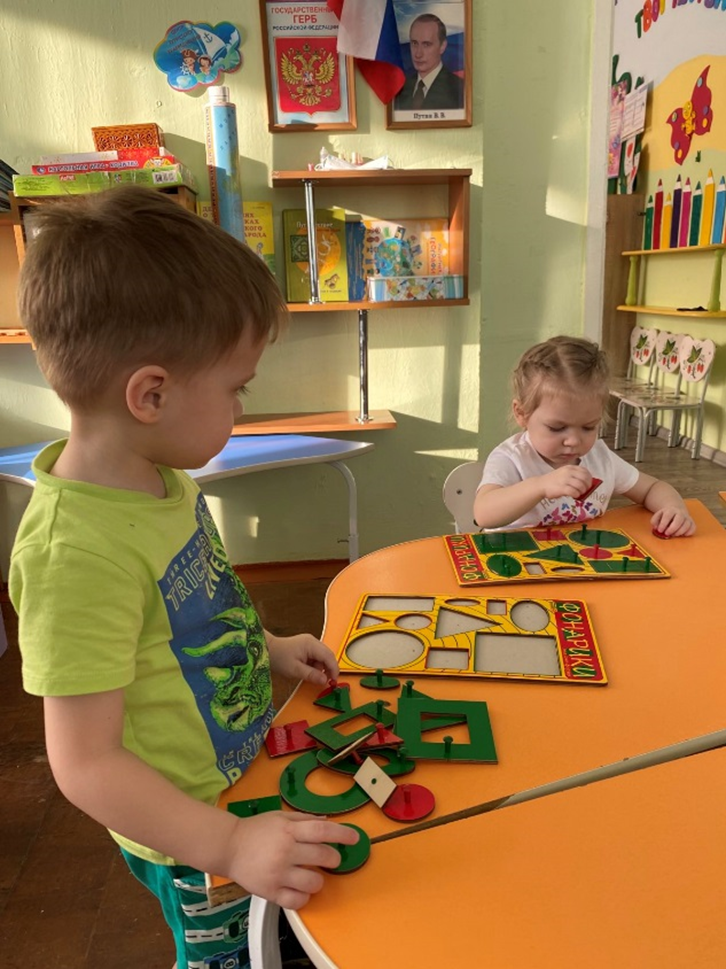 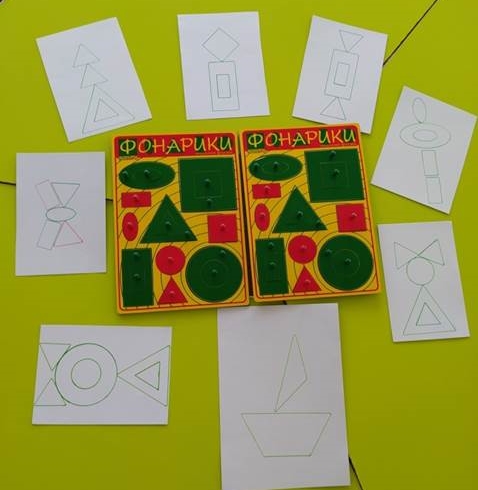 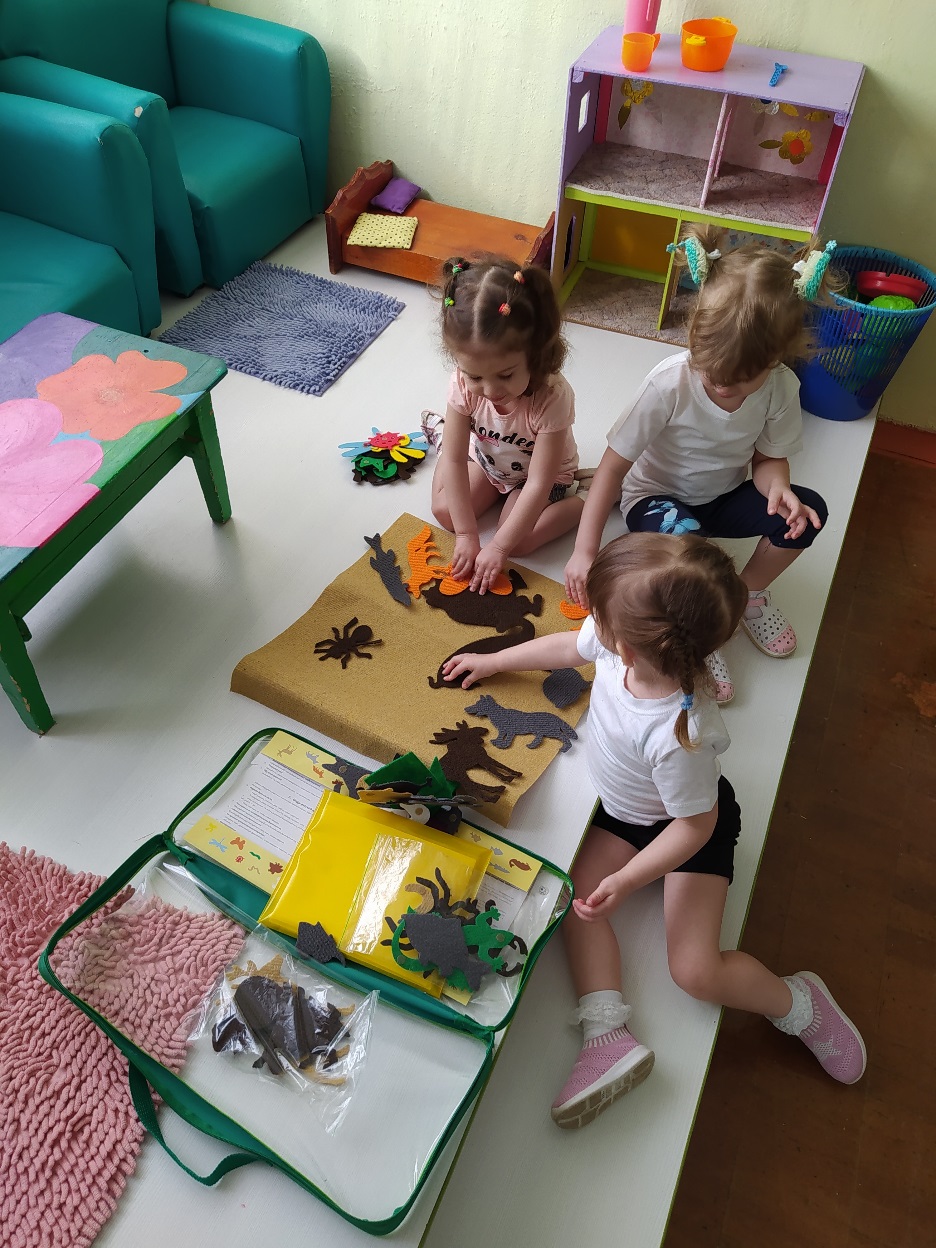 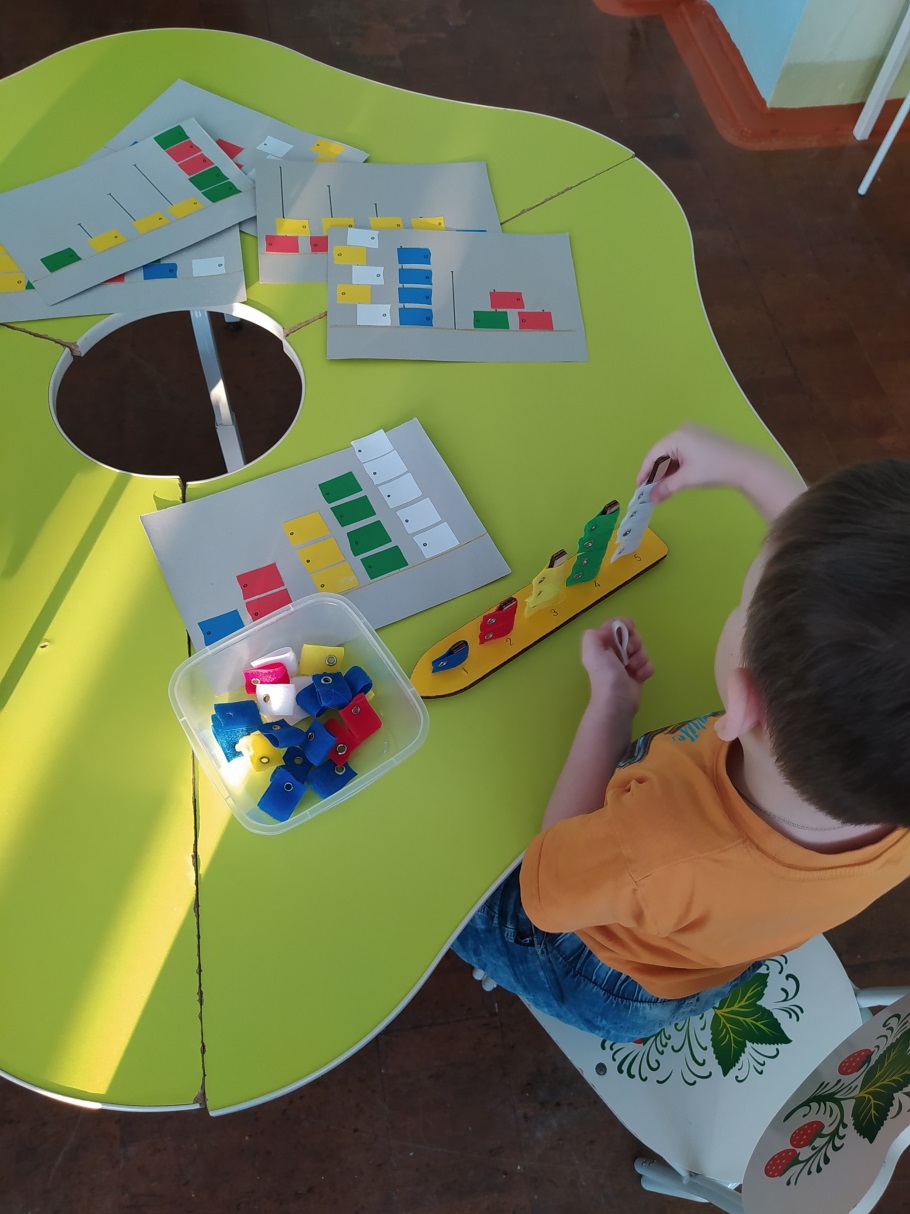 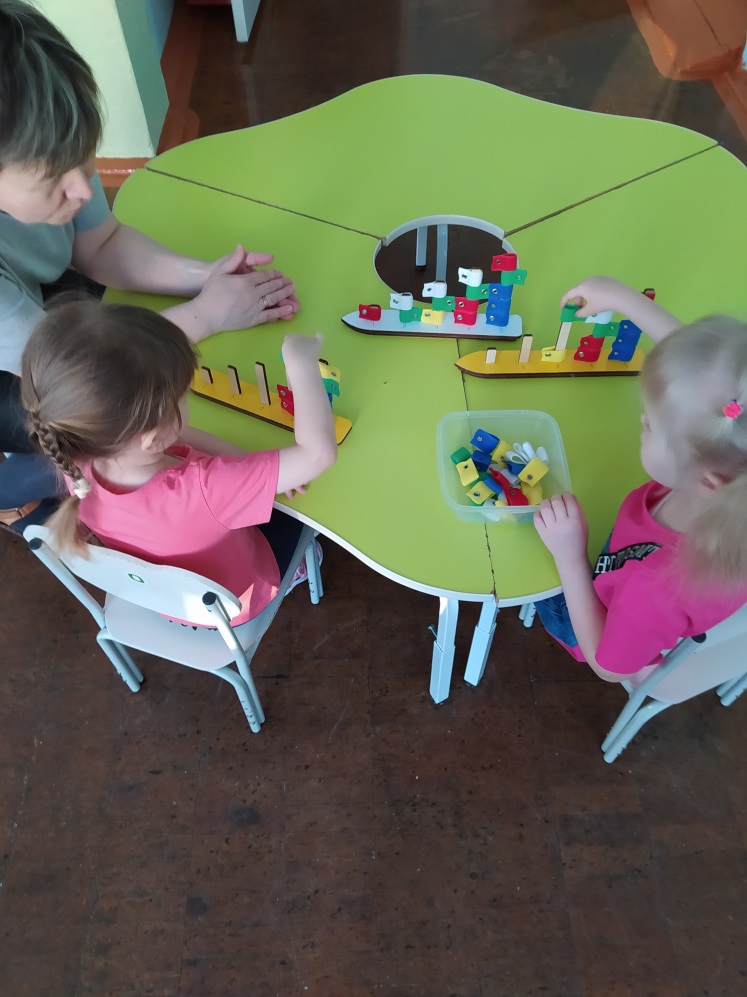 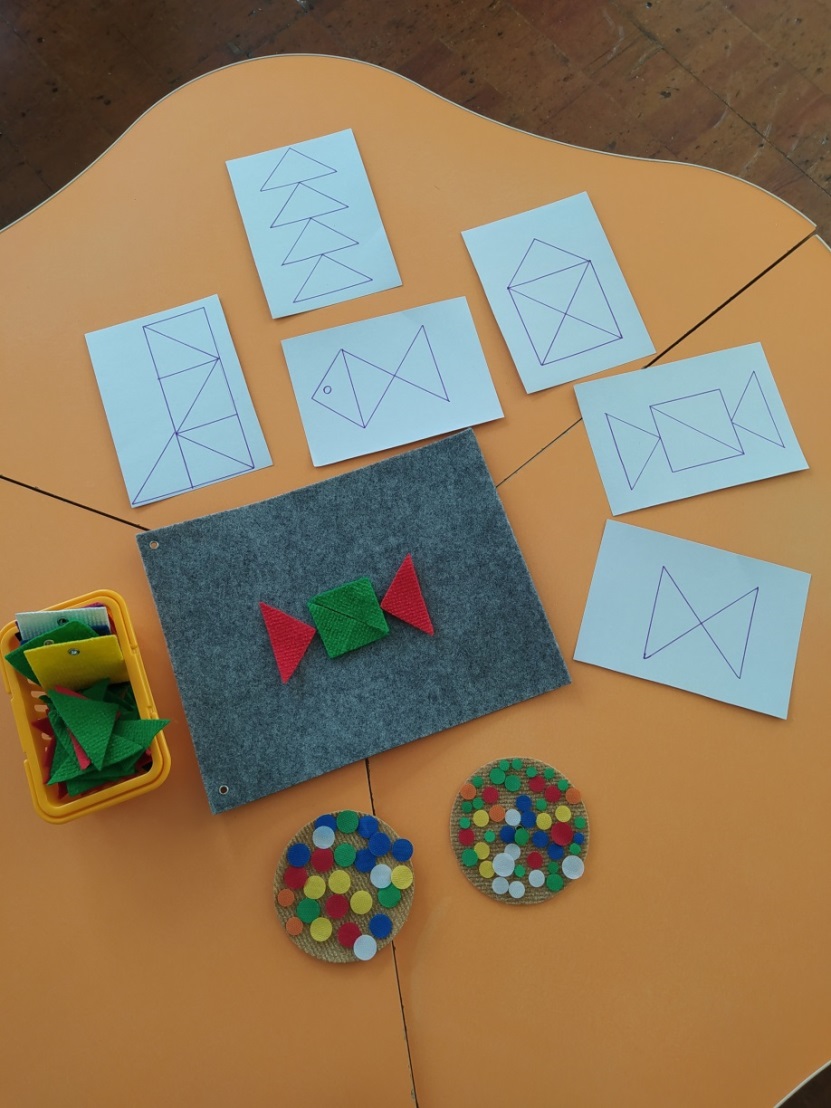 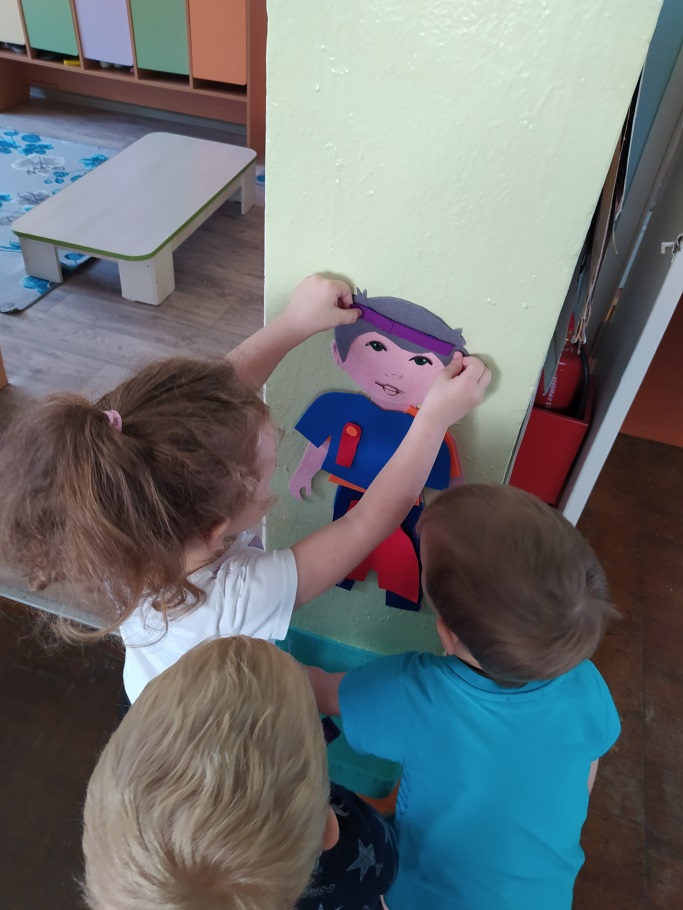 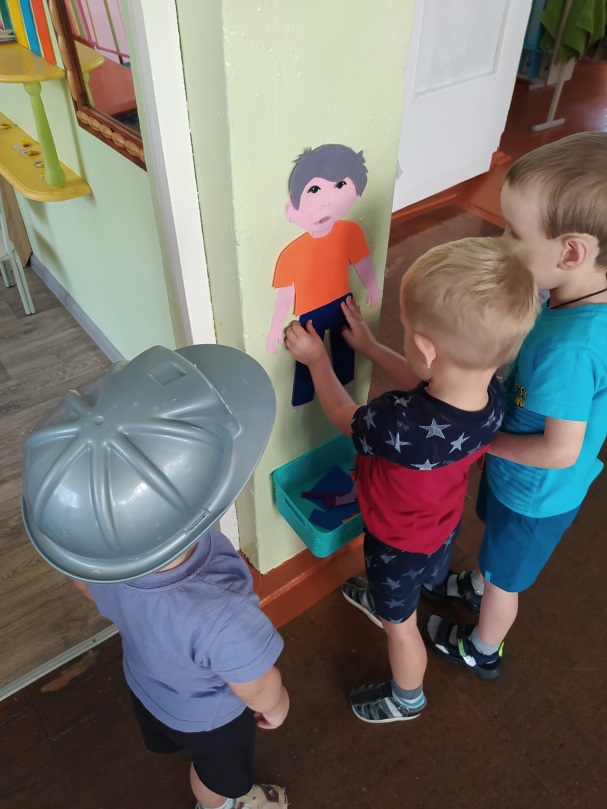 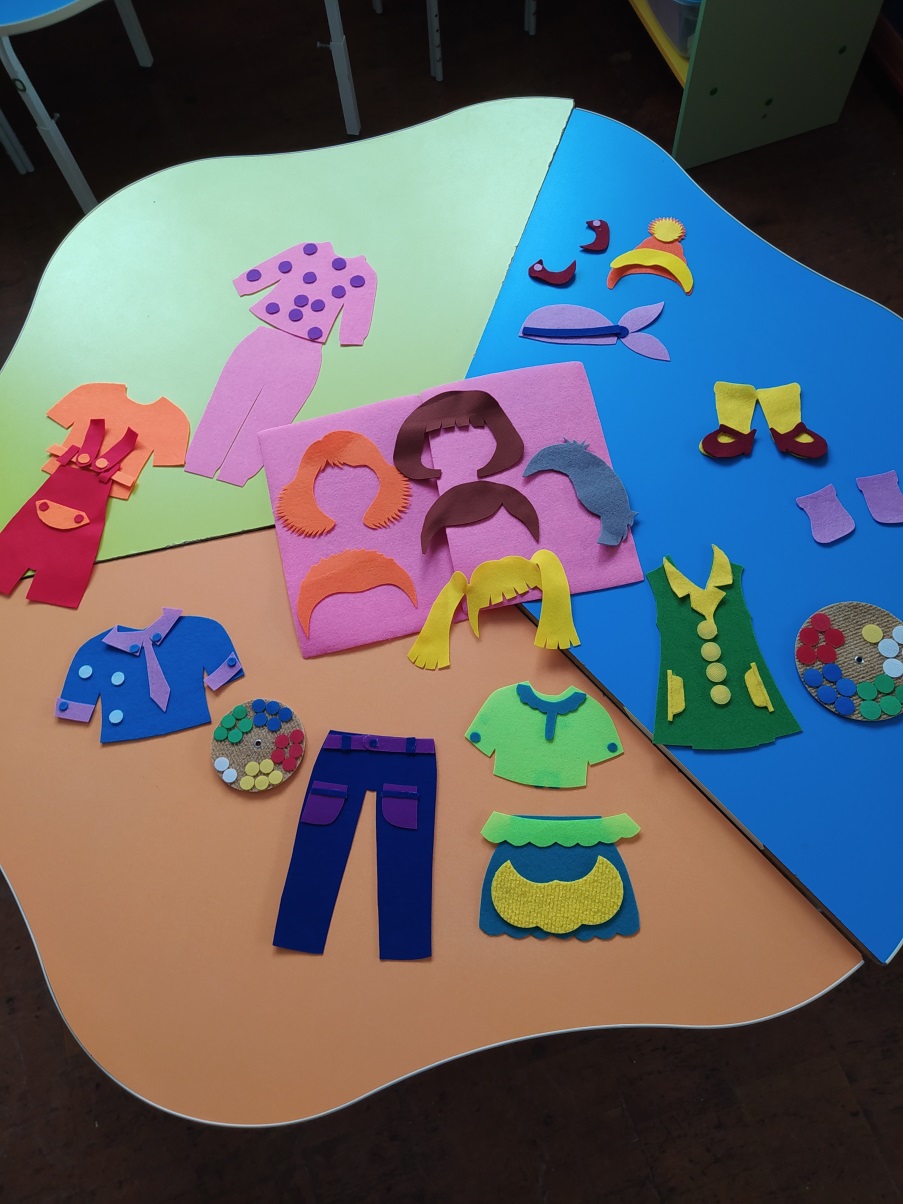 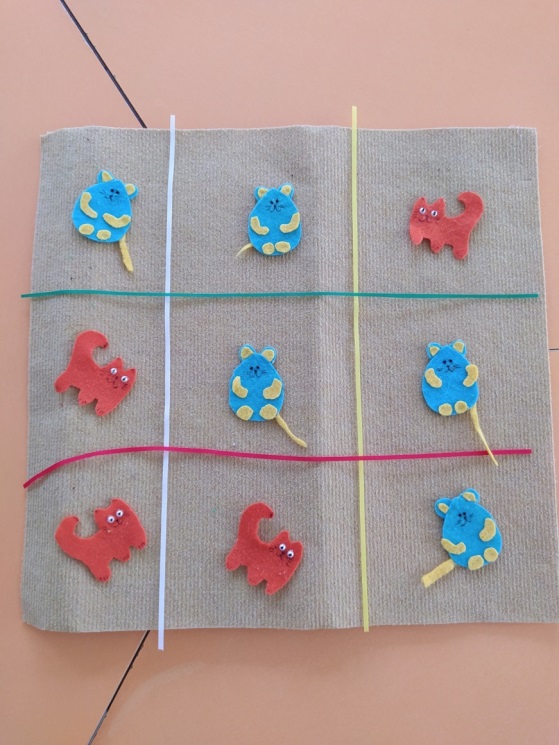 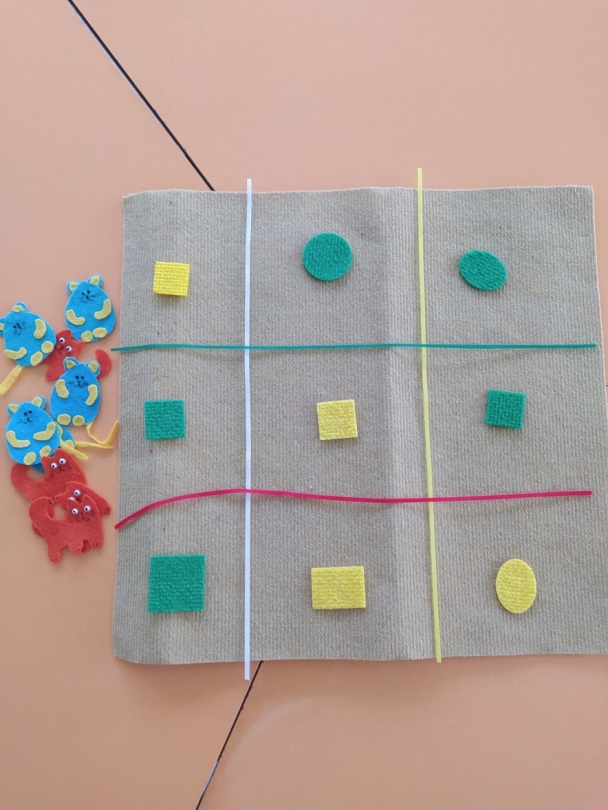 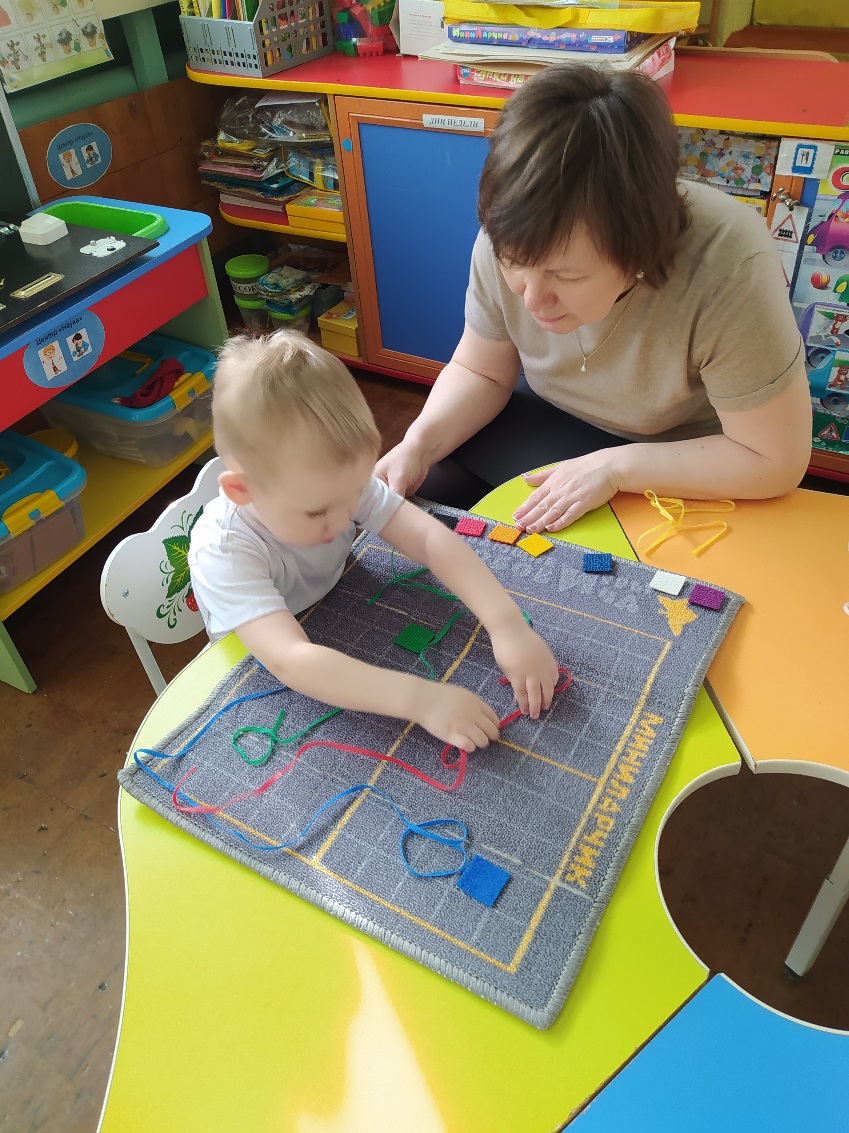 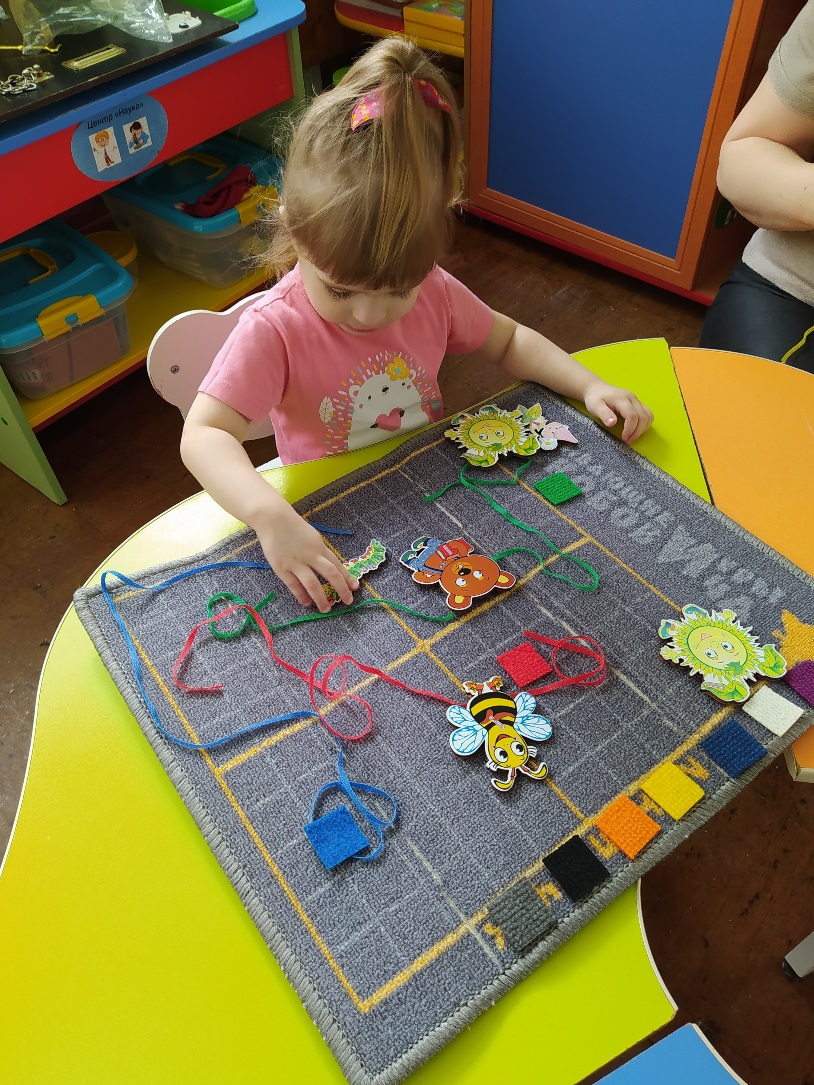 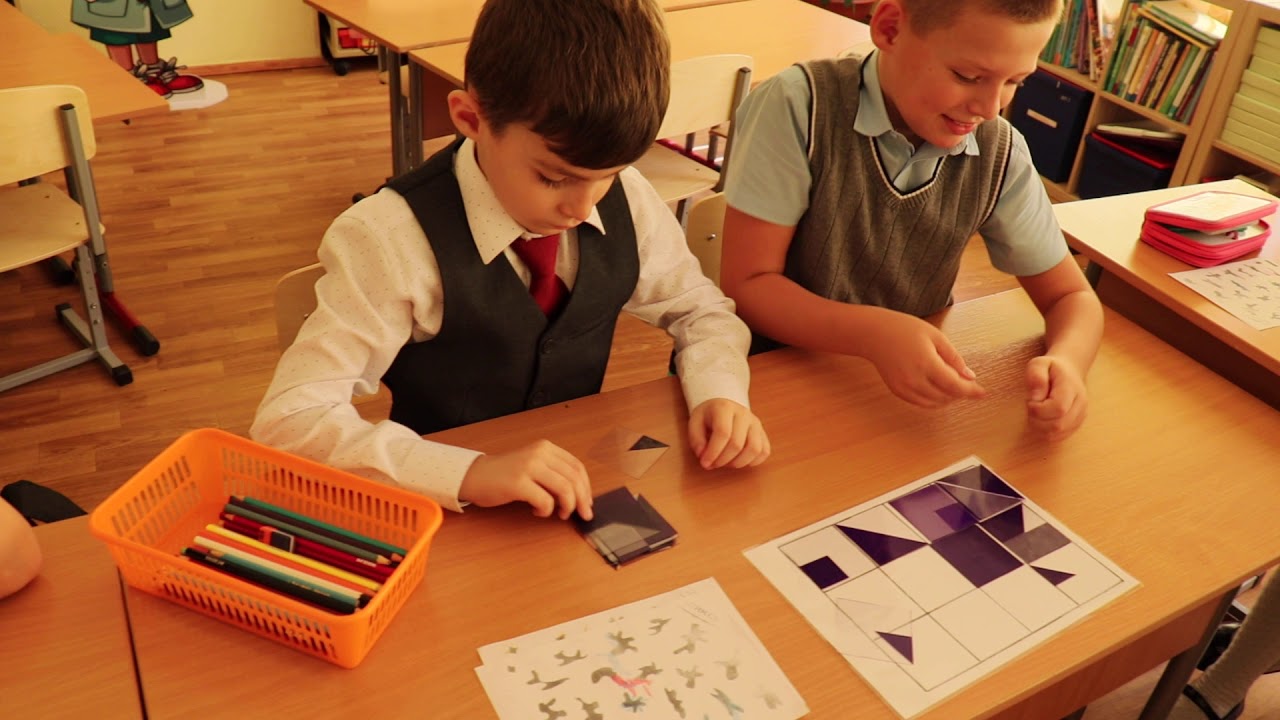 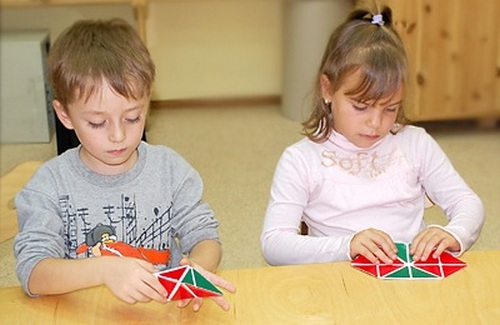 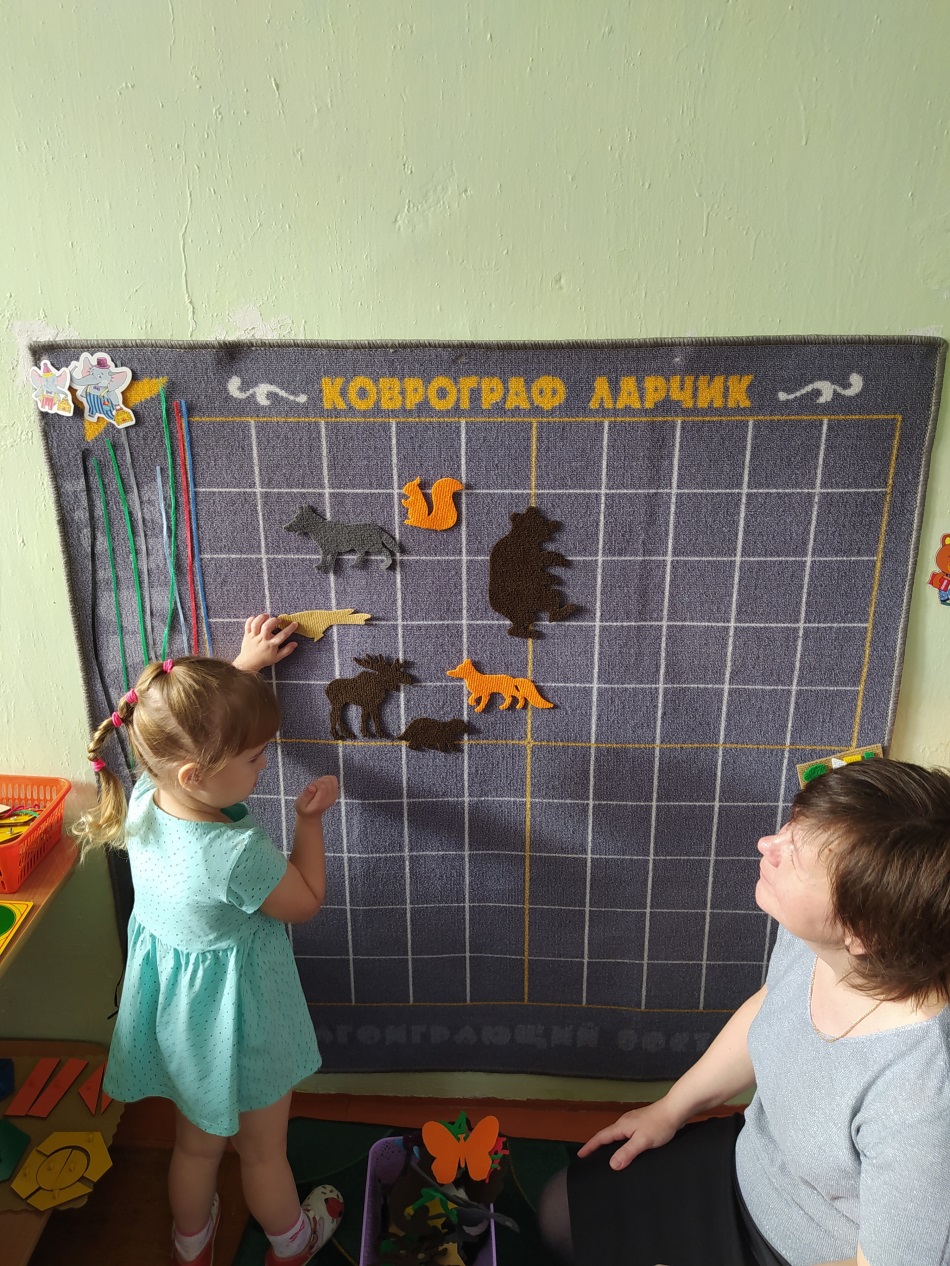 СПАСИБО ЗА ВНИМАНИЕ!
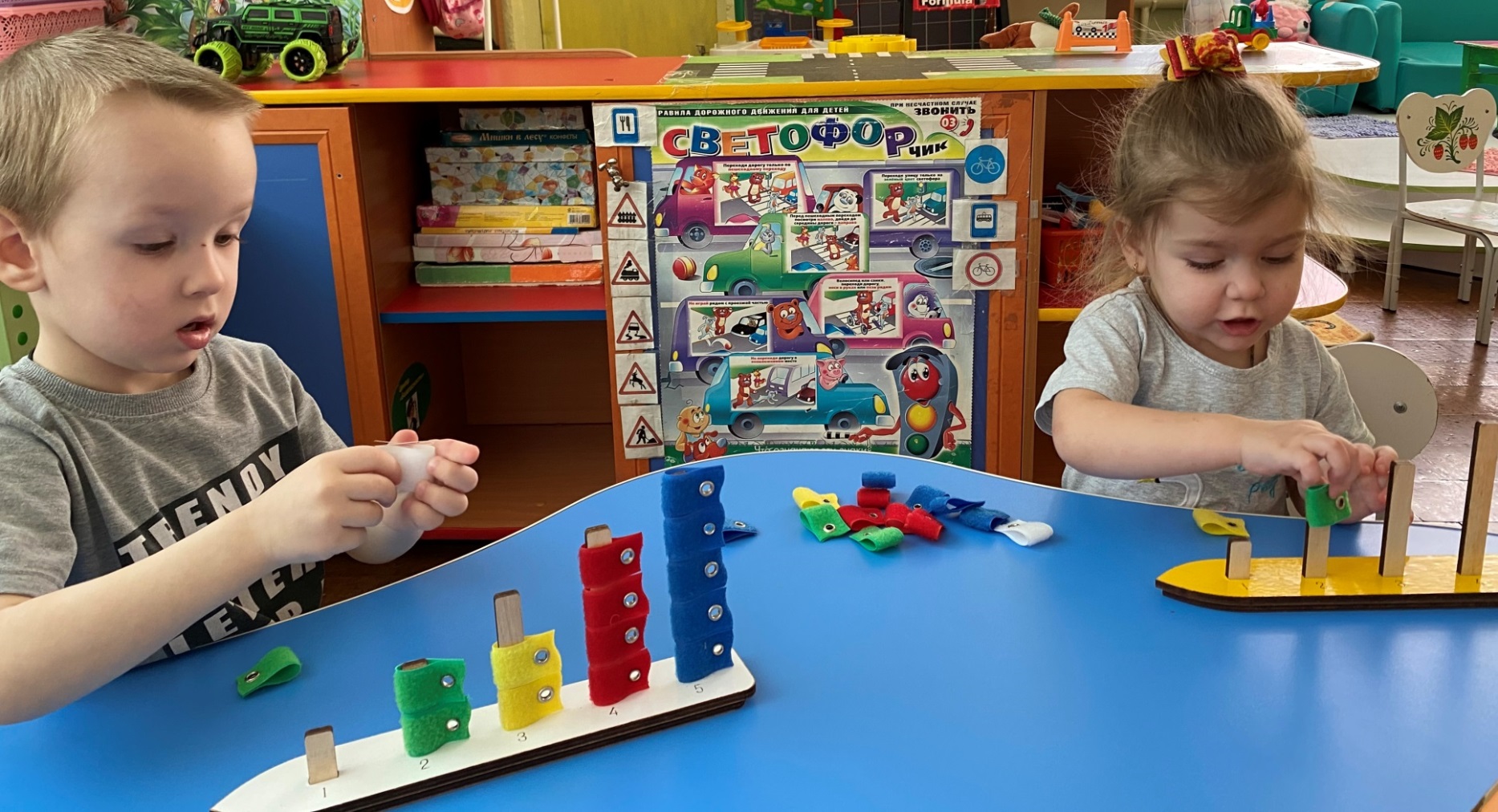